The Instructional Practice Suite for ELA/Literacy
The webinar will begin shortly.  You may wish to download the handouts (check the tab on your webinar control panel) while you wait.
Core Advocate Webinar
November 17, 2015
7:00 – 8:00 EST
Introductions
Sandra Alberti, Field Impact Team





Rachel Etienne, Literacy Team
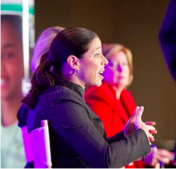 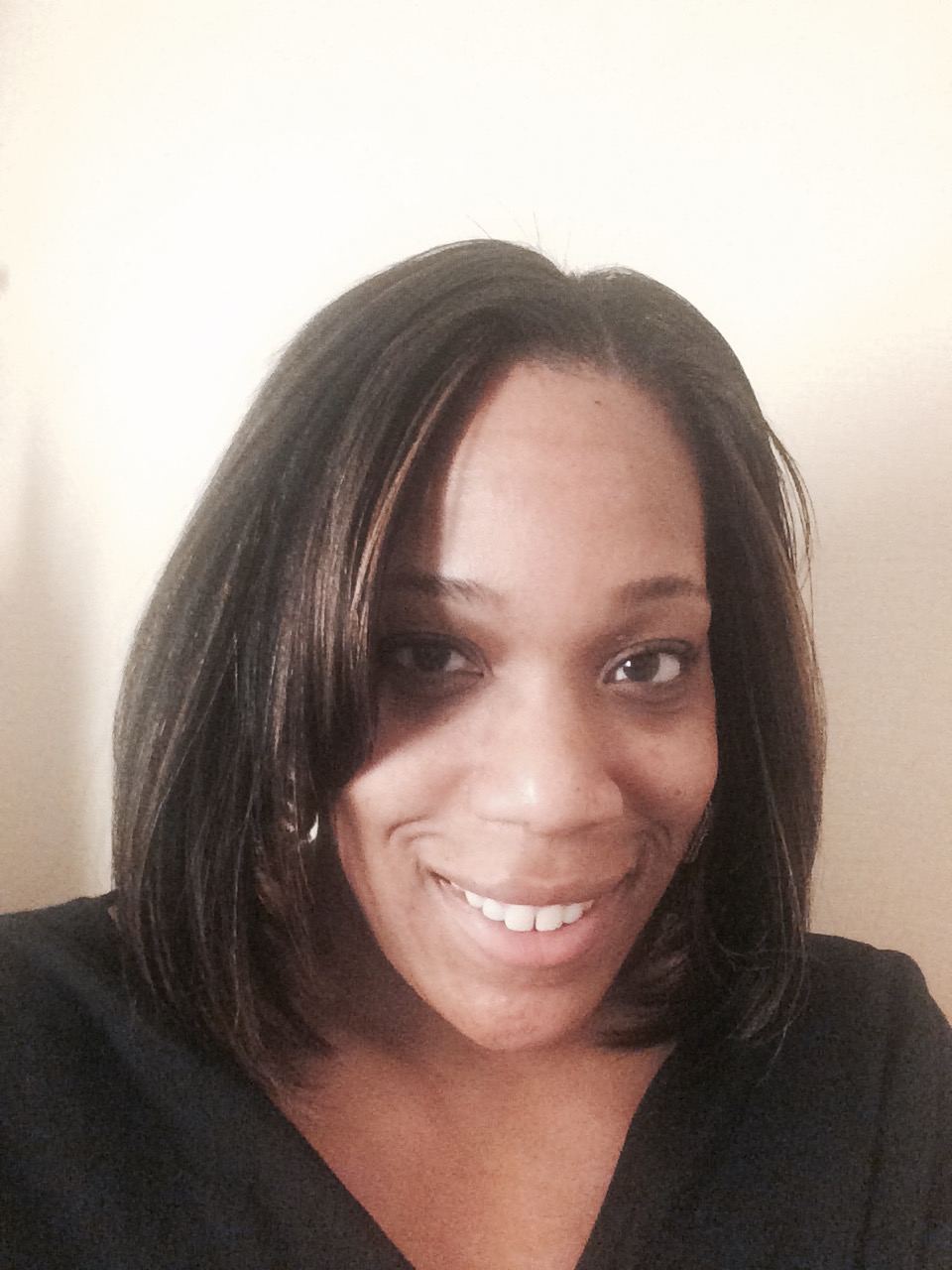 Introductions
Sandra Alberti, Field Impact Team
Rachel Etienne, Literacy Team

Core Advocates are educators who:
Believe in the potential of the CCSS to prepare all students for college and careers;
Are eager to support their colleagues and communities in understanding and advocating for the CCSS and CCSS-aligned instruction;
Understand and embrace the shifts in instruction and assessment required by the CCSS
To learn more about Core Advocates…
Contact Max Wagner (wagnerm@studentsachieve.net ) or Joanie Funderburk (jfunderburk@studentsachieve.net)
Complete this survey to join our database (and mailing lists): http://www.tfaforms.com/362186 
Visit our website: www.achievethecore.org
For Tweeters…
Please feel free to tweet during and after the webinar using #coreadvocates


@achievethecore, 
@salberti
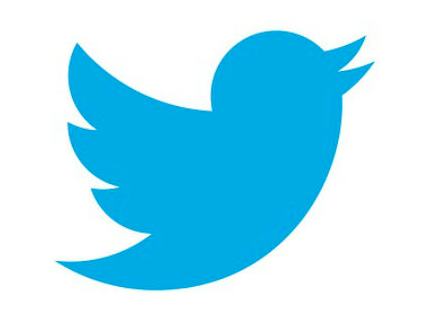 Webinar protocols
During the webinar
– Accessing Documents
– Questions option
– Polling
After the webinar
– Survey
– Access to recorded webinar
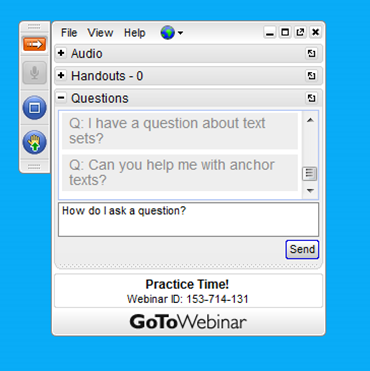 Goals of the webinar
Gain a basic understanding of the design and functionality of the tools in the Instructional Practice Suite for ELA/Literacy

Consider how the Instructional Practice Suite of tools work together in a teaching-learning cycle for teachers

Be familiar with Teaching the Core as a resource for full length classroom videos annotated to the Instructional Practice Guide: Coaching tool
What tools are in the Instructional Practice Suite for ELA/Literacy?
Instructional Practice Guide: Coaching Tool
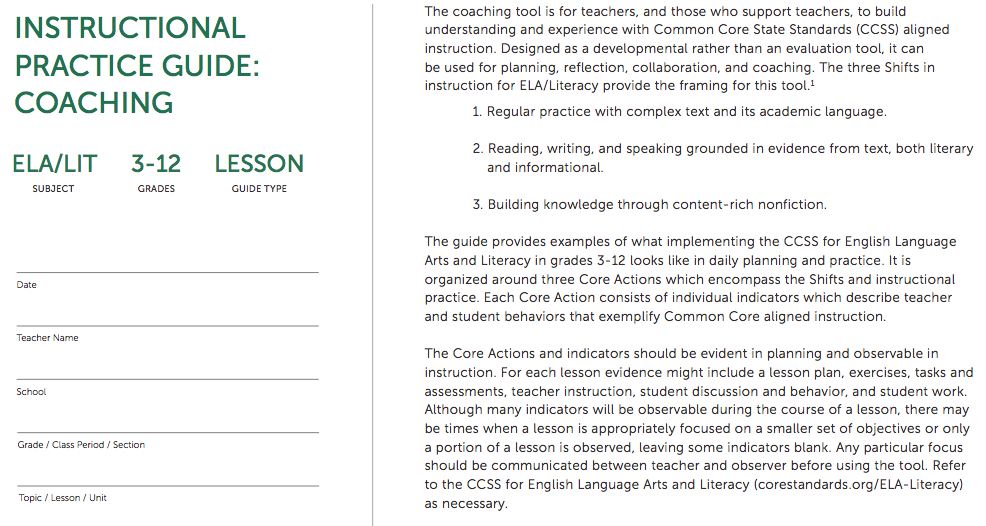 Instructional Practice Guide: Coaching Tool
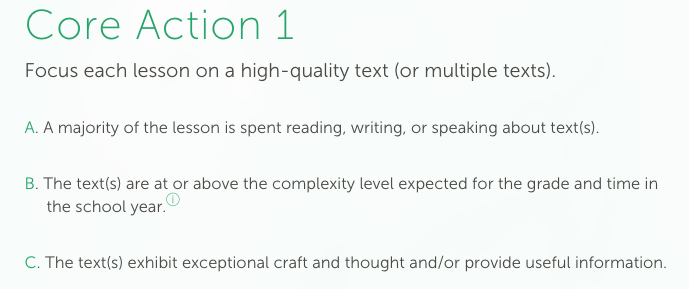 Instructional Practice Guide: Coaching Tool
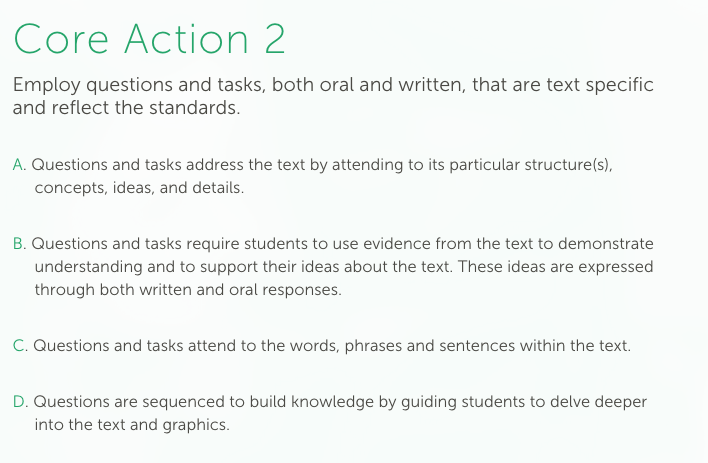 Instructional Practice Guide: Coaching Tool
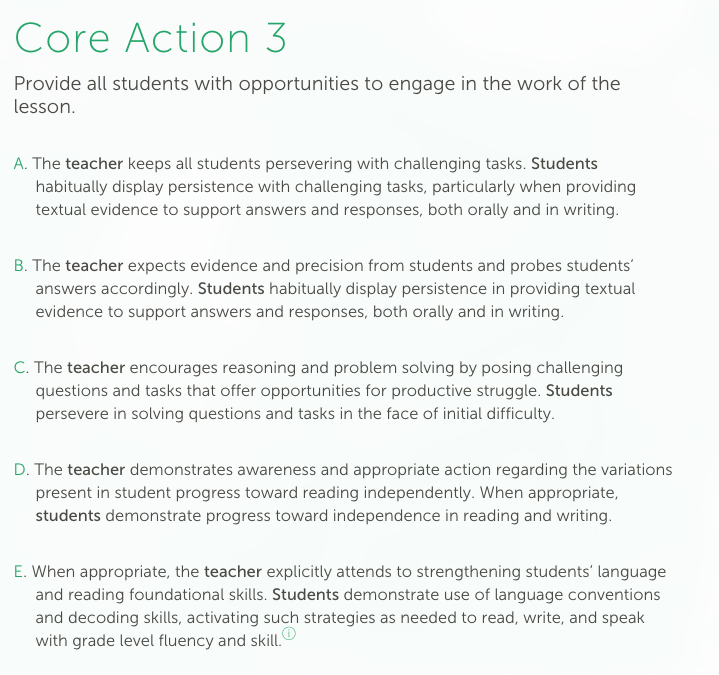 Instructional Practice Guide: Coaching Tool
Helpful uses...

lesson planning
PLC/teacher team meetings
Discussing instructional strategies
select a focus area for improvement
peer observation
coach observation
reviewing classroom video
Unhelpful... (don’t do this!)

evaluate teachers
serve as a checklist of what every teacher should do every day
rate a teacher’s effectiveness
mandate instructional practices
rank how well a teacher is performing
Poll: Which of these uses of the IPG is most relevant for you?
Instructional Practice Guide: Beyond the Lesson
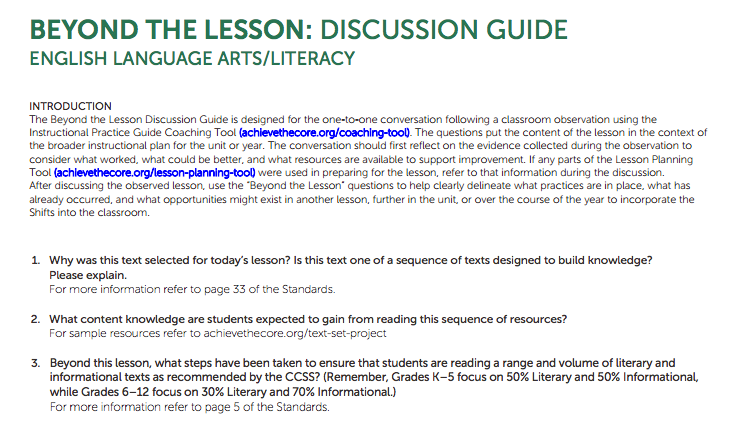 Content
Instructional Practice Guide: Beyond the Lesson
Provides context for the lesson - all things considered

Capture the ideas and moves you can’t see/hear in one lesson

Spark conversation about classroom activities that happen over time
building knowledge
student progress towards independence
range and volume of texts and tasks
Instructional Practice Guide: Lesson Planning Tool
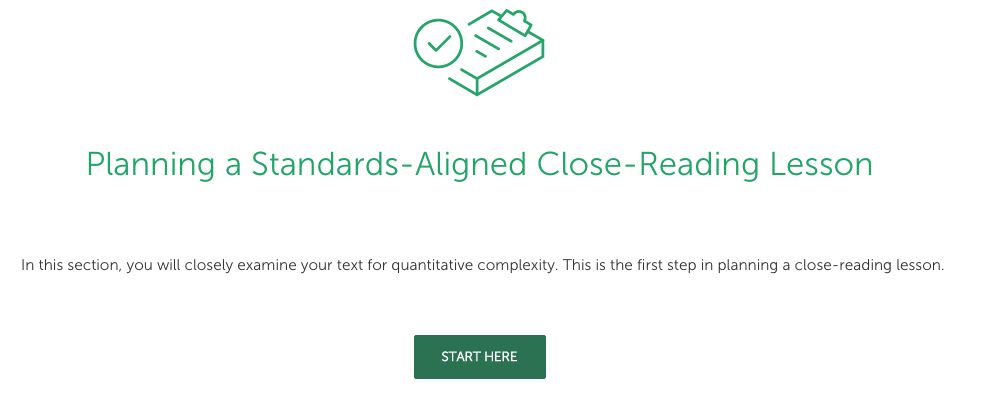 Instructional Practice Guide: Lesson Planning Tool
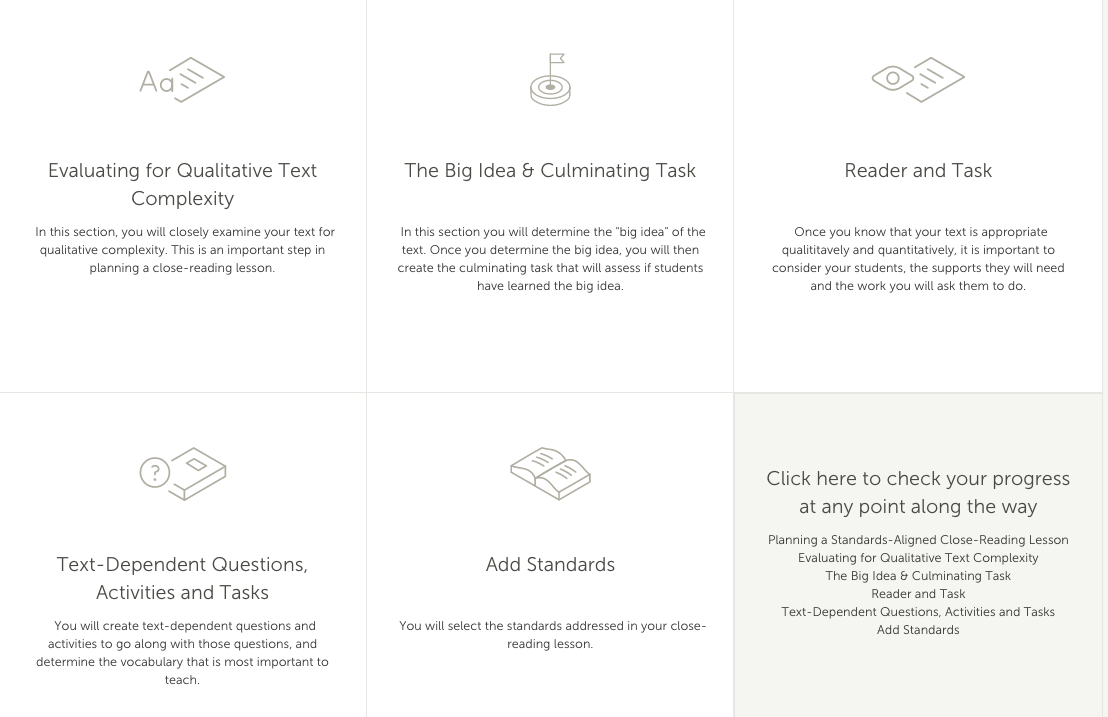 Instructional Practice Guide: Lesson Planning Tool
Close reading takes more that just one lesson period; time invested in planning is work worth doing!

Addresses all aspects of planning for close reading - consider text complexity, text-dependent questions and tasks, vocabulary, and supporting all students

Supports your individual planning process - start/stop in any place and continue at any time
Question:  In what ways have you used these tools? If you haven’t, what are you most looking forward to utilizing?

Use the “Question” tab on your control panel to submit your response.
How do the tools in the Instructional Practice Suite work together?
Teaching – Learning Cycle*
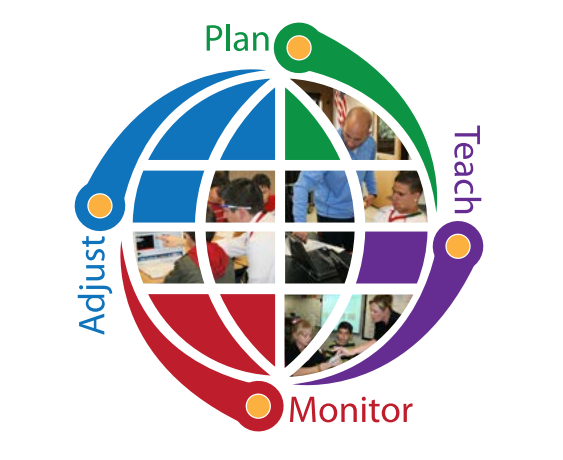 *Graphic courtesy of Cherry Creek Schools
Centennial, CO
Teaching – Learning Cycle*
Lesson Planning Tool
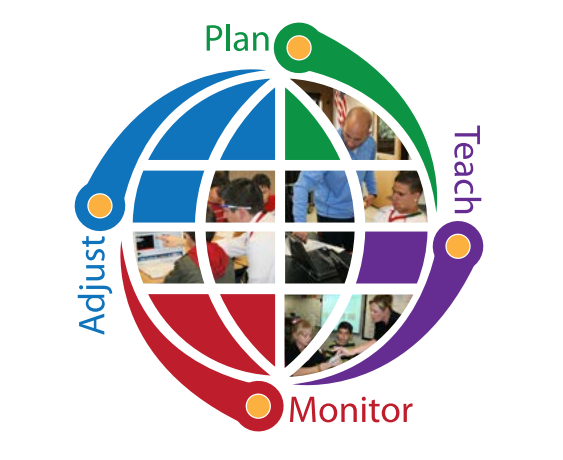 Coaching Tool
*Graphic courtesy of Cherry Creek Schools
Centennial, CO
Teaching – Learning Cycle*
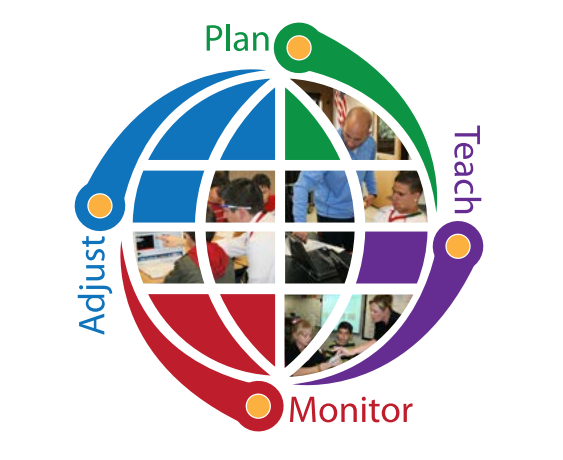 Coaching Tool
*Graphic courtesy of Cherry Creek Schools
Centennial, CO
Teaching – Learning Cycle*
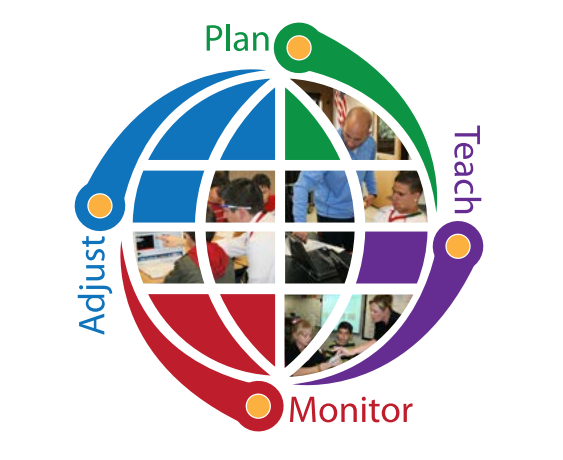 Coaching Tool & conversations

Beyond the Lesson
*Graphic courtesy of Cherry Creek Schools
Centennial, CO
Teaching – Learning Cycle*
Coaching Conversations &
Reflection

Lesson Planning Tool
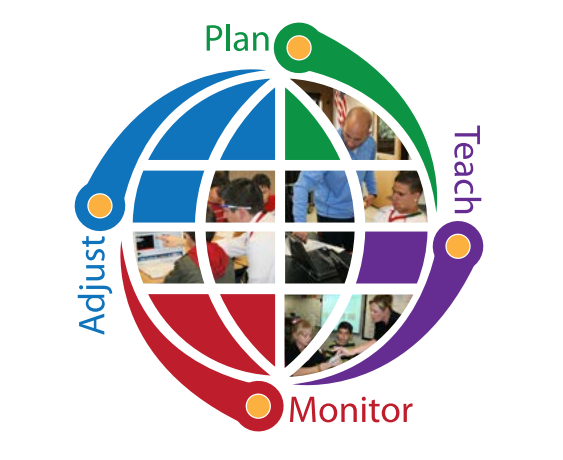 *Graphic courtesy of Cherry Creek Schools
Centennial, CO
Question:  How might the Suite of Instructional Tools enhance your current planning-teaching processes?

Use the “Question” tab on your control panel to submit your response.
How do the videos on Teaching the Core support the Instructional Practice Suite?
Teaching the Core
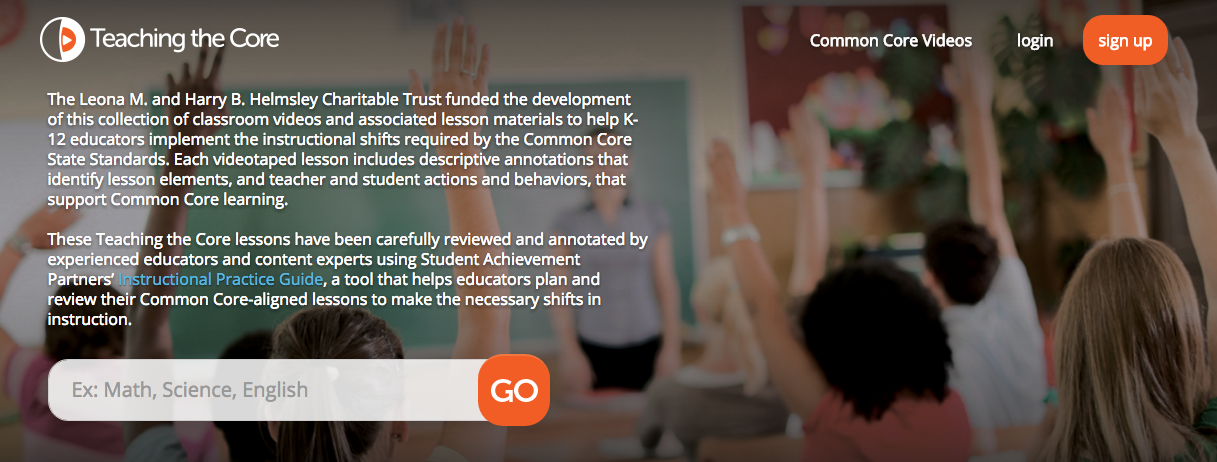 Poll: Have you seen or used the videos on Teaching the Core?
Teaching the Core
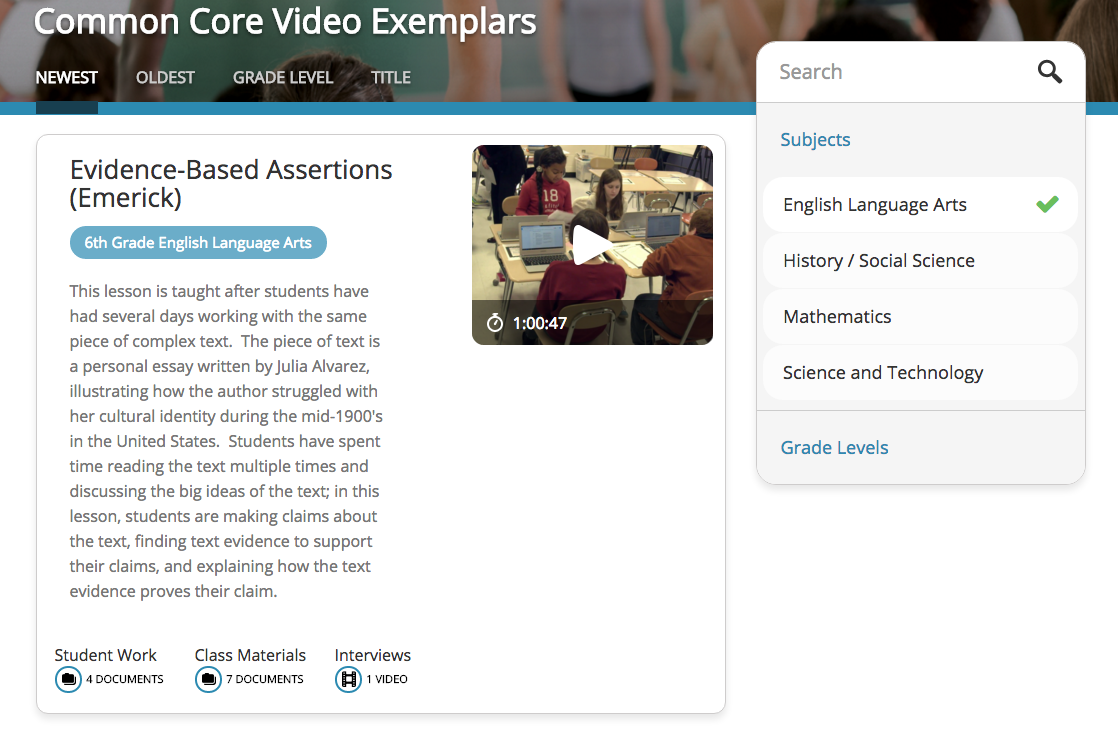 Teaching the Core
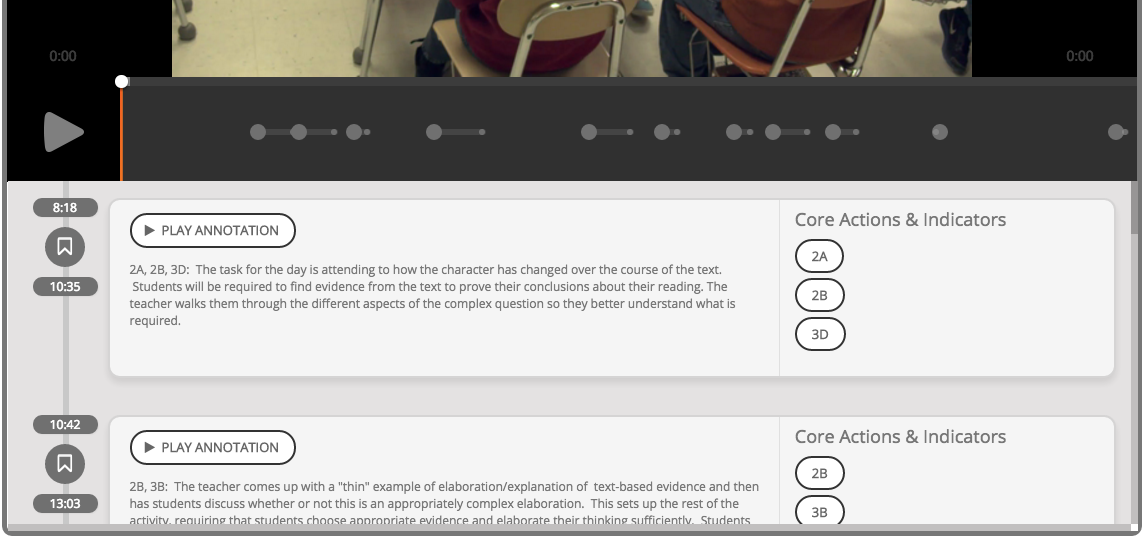 Your questions?Use the “Question” tab on your control panel to submit your questions.
Follow Up
Watch a Teaching the Core video yourself or with colleagues with the IPG in hand and have a conversation about what you see.

Utilize any of the tools in the Instructional Practice Suite and tell us how they helped you do your job better.

Share information about these tools with your colleagues!

Submit comments and reflections here.
Upcoming Webinars
“Ask the Experts: Office Hours”
Tuesday, December 15, 2015
7:00 – 8:00 pm EST


Submit your questions for the experts here

Register here
Thank You!
Resources
www.Achievethecore.org 

Submit your action steps here http://bit.ly/1EYfuMQ